Statistics For Business
By 
                Prof. S. Anitha 
    Department of Mathematics
Unit 5
Topics Covered
01
Probability Basics
Permutation and Combination
02
03
Addition Theorem of Probability
04
Multiplication Theorem of Probability
PROBABILITY

	Chance of an event

OBSERVATION :
 The result we see and recorded is called an observation

EXPERIMENT:
	The process of making an observation is called an experiment
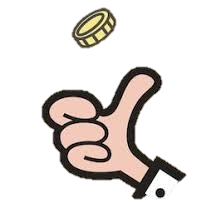 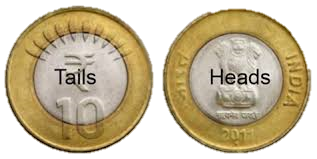 RANDOM EXPERIMENT	
	Is a process or procedure, repeatable under basically the same condition (this repetition is commonly called a TRIAL), leading to well defined  outcomes.
	It is random because we can never tell in advance what the outcome is going to be, even if we can specify what the possible outcomes are.
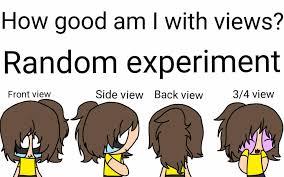 EVENT:
 	One outcome itself may be an event. Such events are called elementary events. More than one outcome constitute other events.

MUTUALLY EXCLUSIVE OUTCOME:
	Two events are mutually exclusive if they cannot happen at the same time.
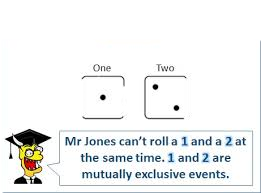 EXHAUSTIVE OUTCOMES:
	Outcomes are said to be exhaustive when no other outcome is possible from the random experiment.
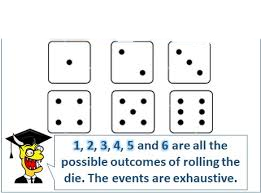 EQUALLY LIKELY OUTCOMES:
	Outcomes which have equal chance of happening are said to be equally likely outcomes.
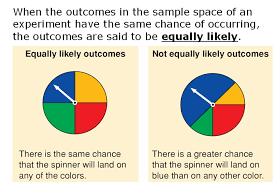 INDEPENDENT EVENTS:
	Two events which do not affect the chances of each other are said to be independent events.
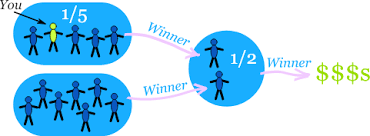 There are three different approaches

Classical Approach
Relative Frequency Approach
 Axiomatic Approach


Commonly used approach - Classical approach
PERMUTATION


Permutation is an arrangement in a definite order.

Example 1 :

   All possible permutations of three letters a,b and c talking two at a time are 
                    ab; ac; ba; bc; ca; cb
Example 2:

How many vehicles can at the most be numbered as follows?
 
    TN                   xx                                        *                                 xxxx
                    one or two                    An Alphabet               one or two or                                     digit number                                                      three or four                                                                                                          digit  number 					                       	
Solution:


                 99  * 26 * 9999 = 2,57,37,426
COMBINATIONS


       Combinations are groups. The members of each group are selected from the available members.

Example: Three members can be selected from the available three- A, B and C

                 Only one way is ABC
PERMUTATION & COMBINATION
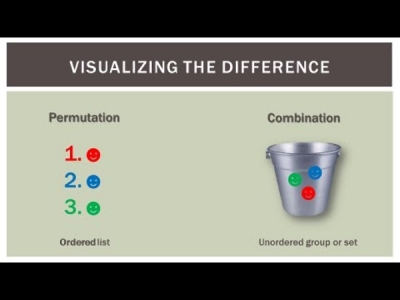 Addition Theorem on Probability

Statement
  
  If A and B are any two events of the sample space S and are not disjoint, 

                    P(AUB) = P(A) + P(B)- P(A∩B).
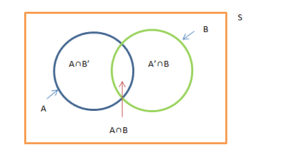 Example:       From a pack of well shuffled playing cards,        one card is drawn at random. What is the              probability that it is a king           or a           spades     ?
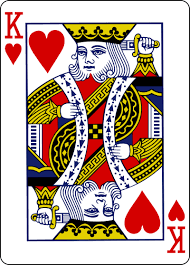 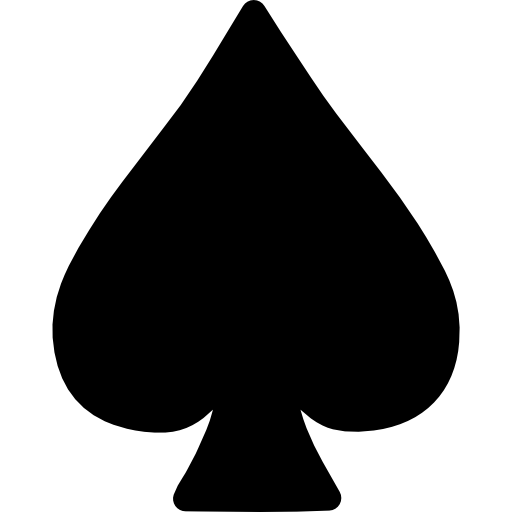 Solution: Let A be a King, B be a Spade; n = 52To find: P(AUB)  A, B and A∩B are 4,  13 and 1 respectively.P(A) = 4/52 ;  P(B) = 13/52 ; P(A∩B) = 1/52               P(AUB) = P(A) + P(B)  - P(A∩B)                                = 4/52 + 13/52 - 1/52		             = 16/52   = 4/13
Multiplication Theorem on Probability
Statement:
 
   If A and B are any two events which are not       
   independent,  
   				
        P(A∩B) = P(A)  P(B/A)  if A precedes B
                                      or                     
                      = P(A)  P(A/B)  if B precedes A
Example: From a bag containing 3 white and 5 red balls of identical size, two balls are drawn at random one after another. Find the probability of getting white balls in both the draws if the draws are                             (i) without replacement                (ii) with replacement
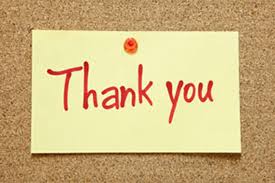